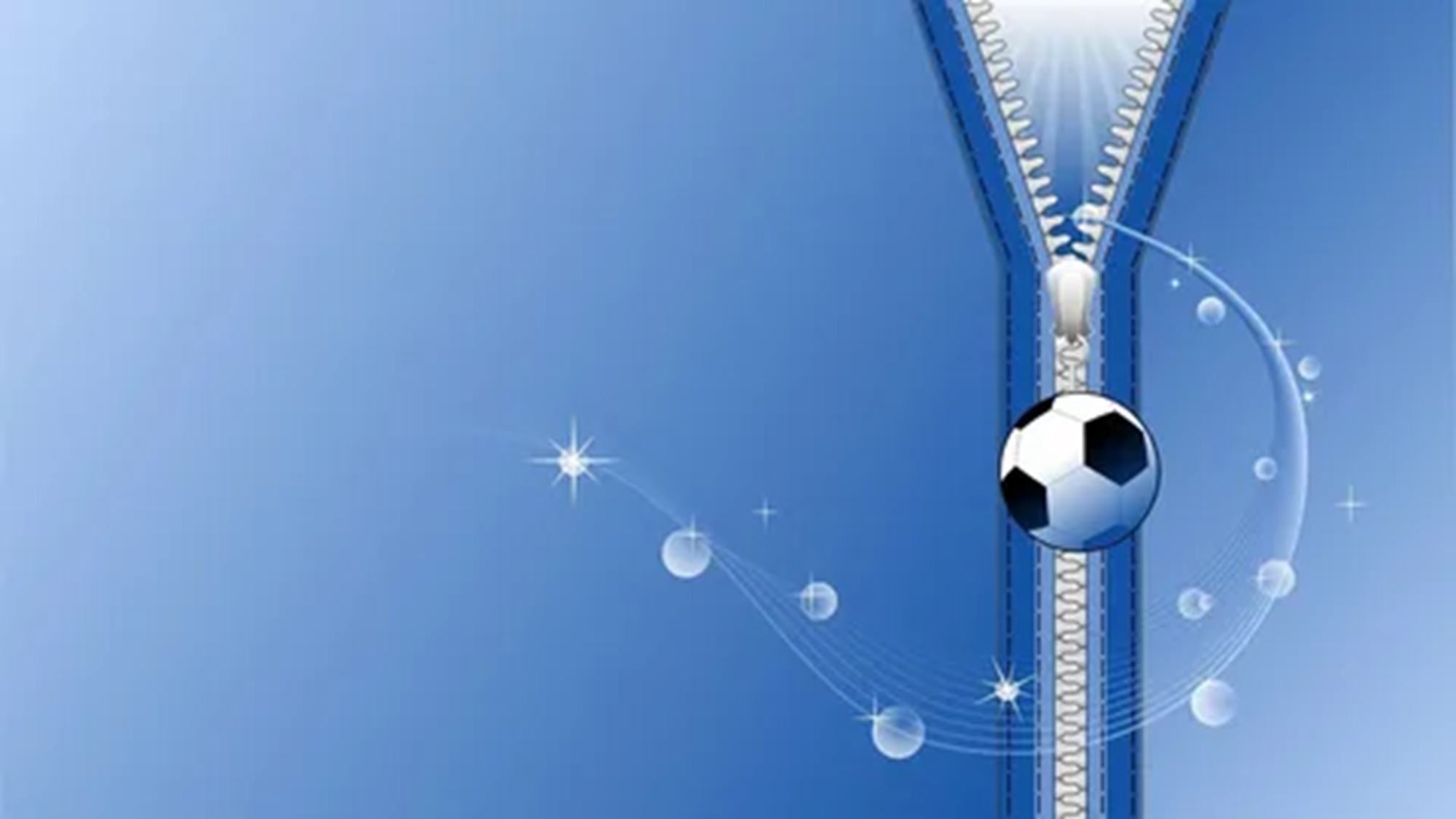 МБДОУ д/с «Оленёнок»
Физкультурное занятие для 
старшей группы

«Капельки»


Инструктор по физическому воспитанию
Аншаков В.А.
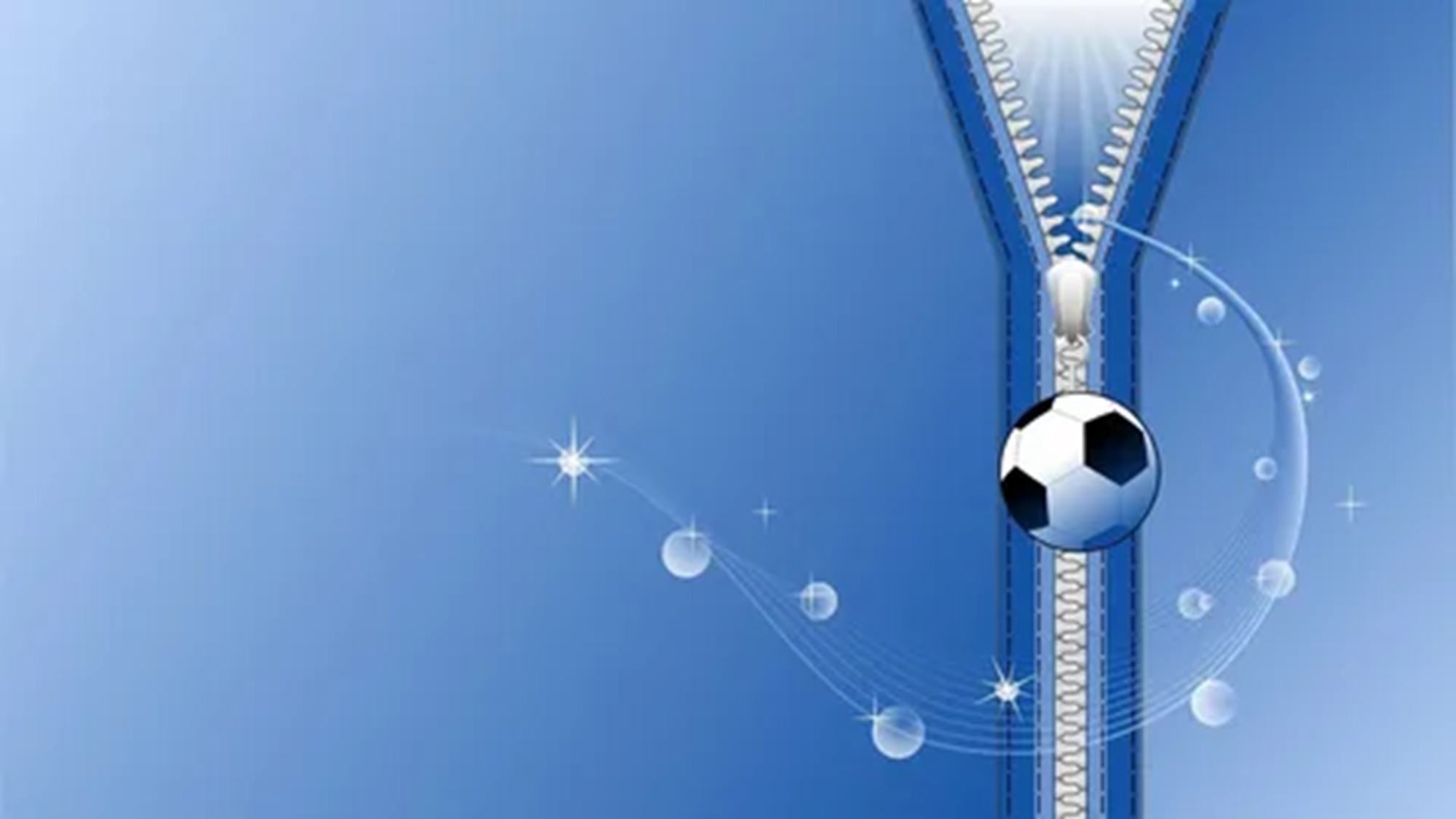 Задачи:-Разучивать поворот по сигналу воспитателя во время ходьбы в колоне по одному.- Повторить бег с преодолением препятствий. -Упражнять в прыжках  с высоты. -Развивать координацию движения при перебрасывание мяча.
Ход проведения.
Вводная часть:
 Построение в шеренгу, проверка осанки и равнения, перестроение в колону по одному; ходьба в колоне по одному , на сигнал «Поворот»!- дети поворачиваются кругом и продолжают ходьбу . Бег с перешагивание через бруски, положенные на расстоянии 70-80см один от другого.
Основная часть:
Общеразвивающие упражнения /ОРУ/.
Основные виды движения /ОВД/
Подвижная игра
Заключительная часть:
Рефлексия.
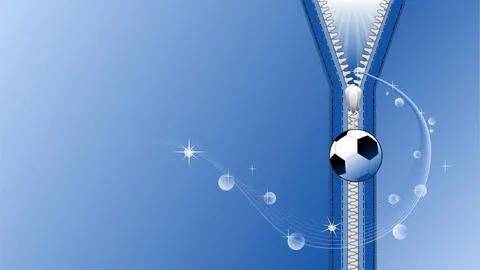 Общеразвивающие упражненияс гимнастической палкой.
1. Основная стойка палка в низ. 
1- палку вперед, 2-  палку в верх ,
3- палку вперед , 4- исходное положение.
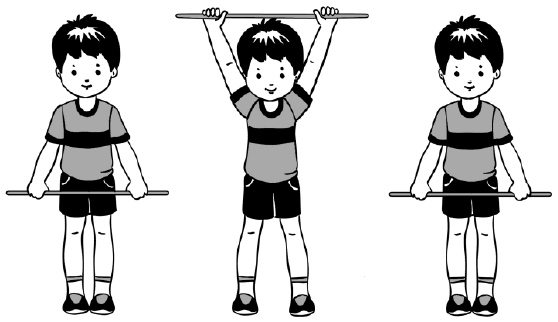 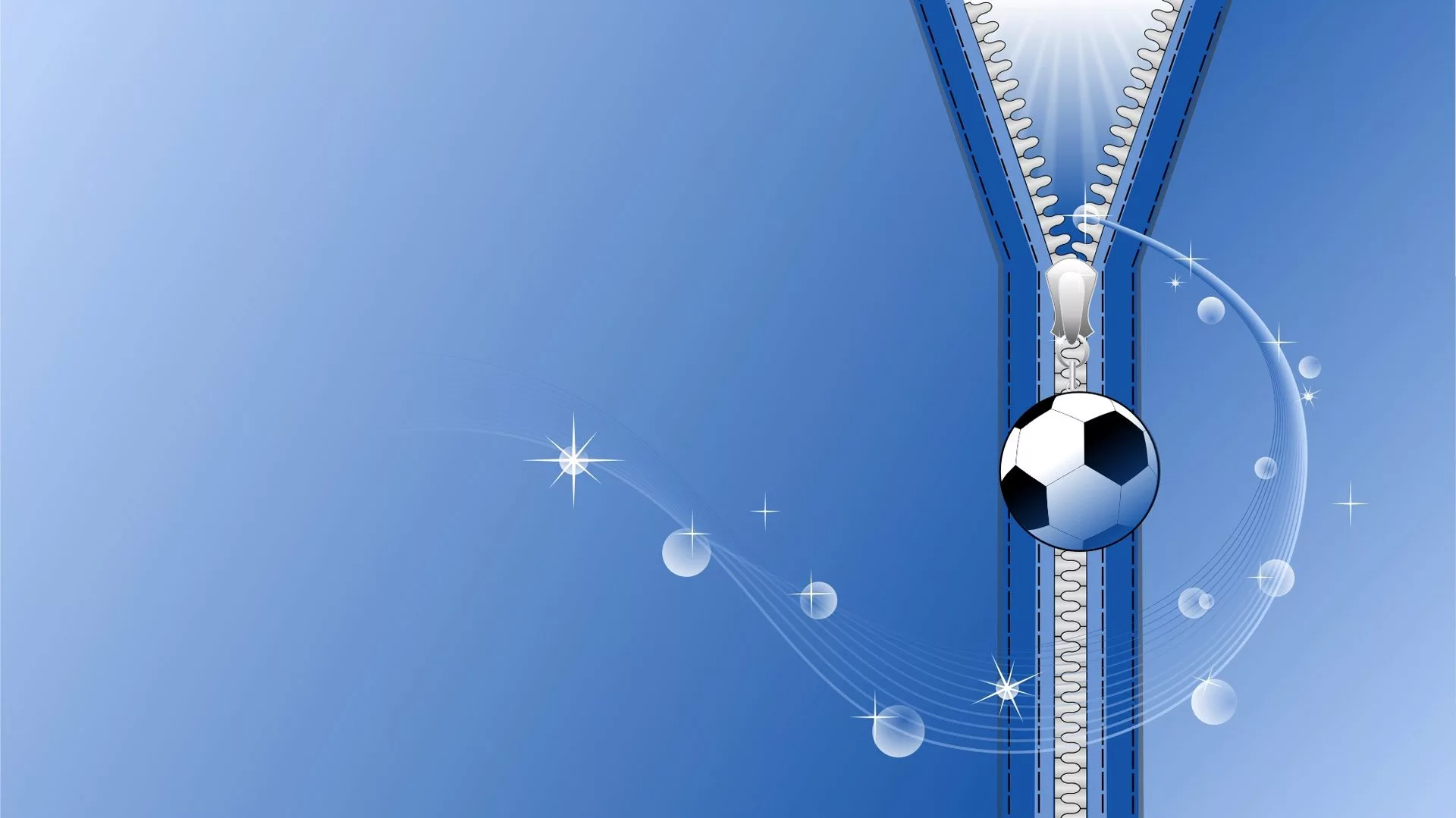 2.Основная стойка палка на плечах  хватом сверху. 1- шаг  в право , палку вверх; 2- исходное положение. Тоже влево .
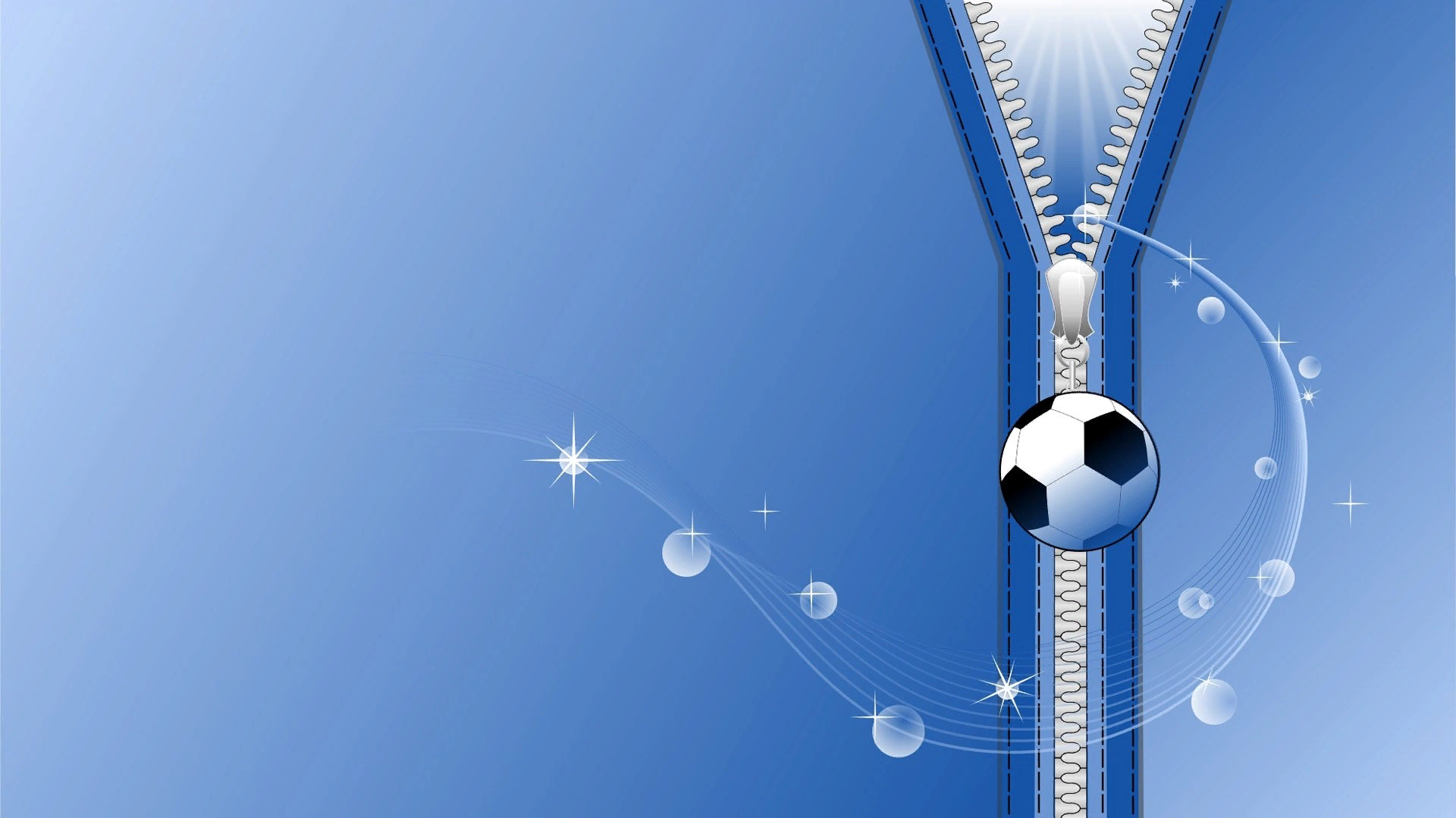 3.Основная стойка, палка снизу , локти прямые,.1-2- присесть, палку вынести в перед ; 3-4- исходное положение
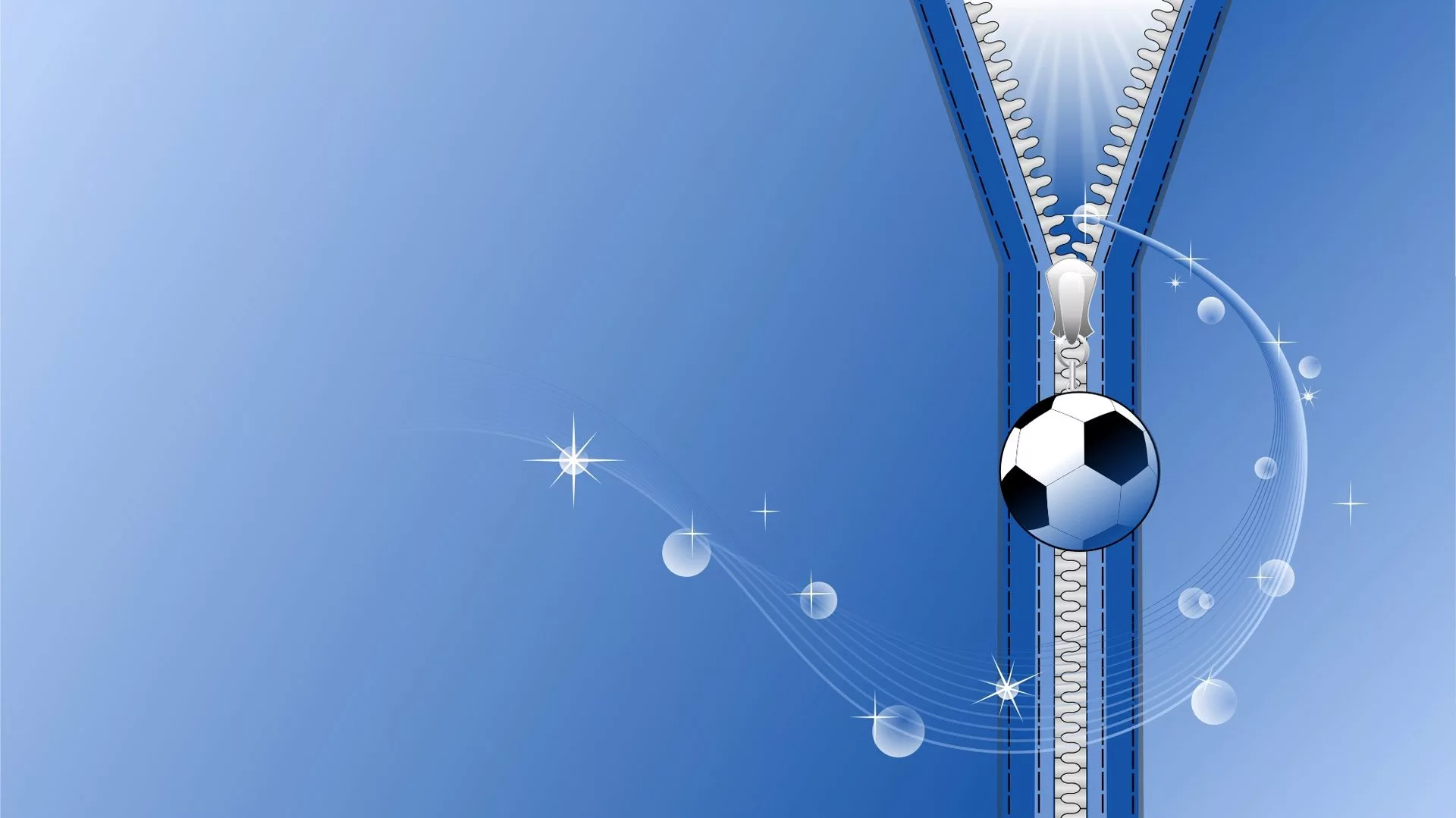 3.Основная стойка , палка вертикально ,одним концом на полу, хват обеими руками. 1 – мах правой ногой в перед; 2- мах правой ногой назад ; 3- мах  вперед; 4- исходное положение. То же левой ногой
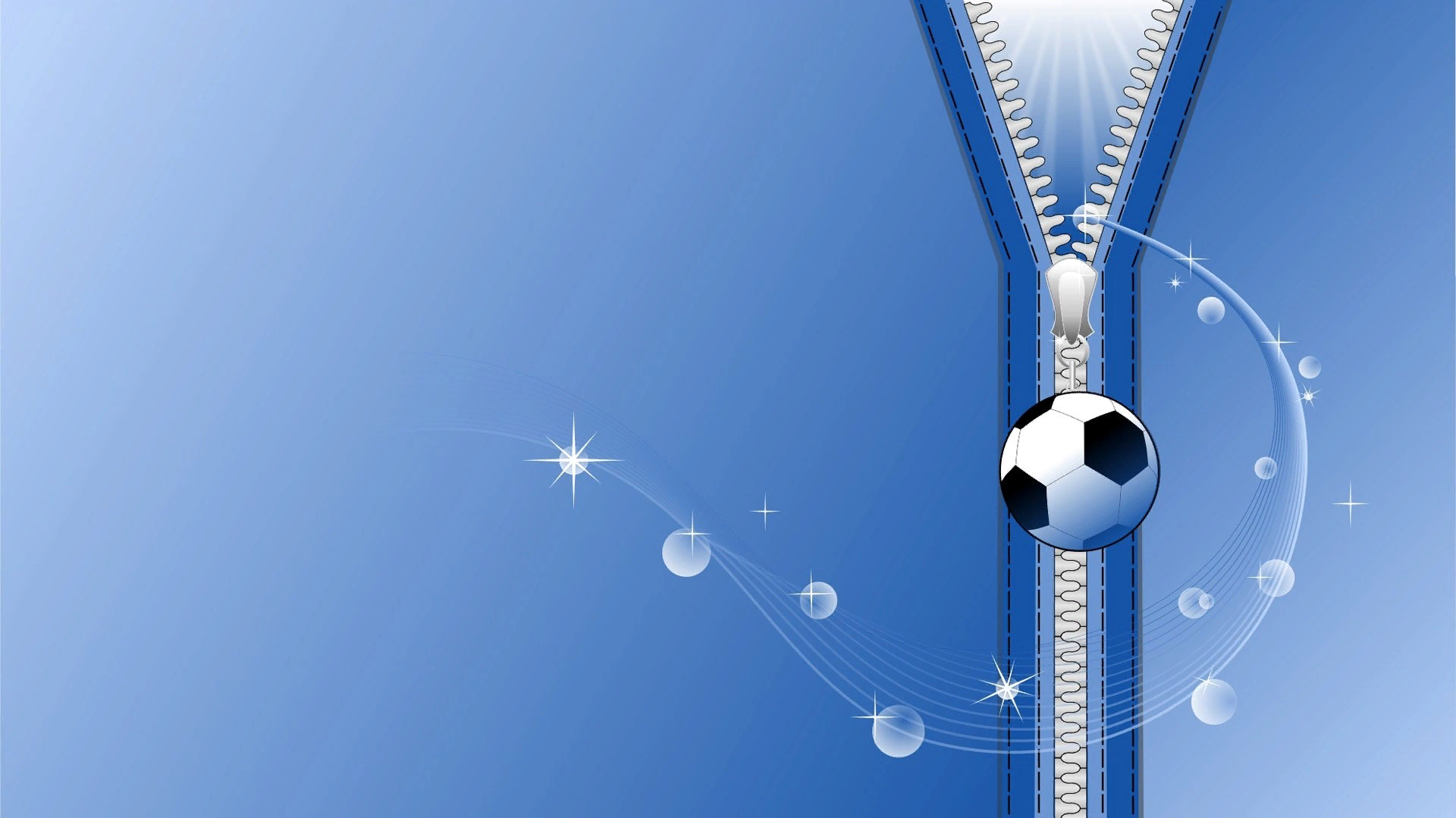 4.Основная стойка, руки произвольно , палка на полу справа.Прыжок через палку в перед назад на счет 1-4, затем пауза и снова прыжки( 2-3 раза)
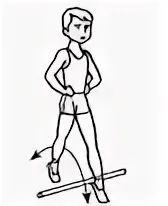 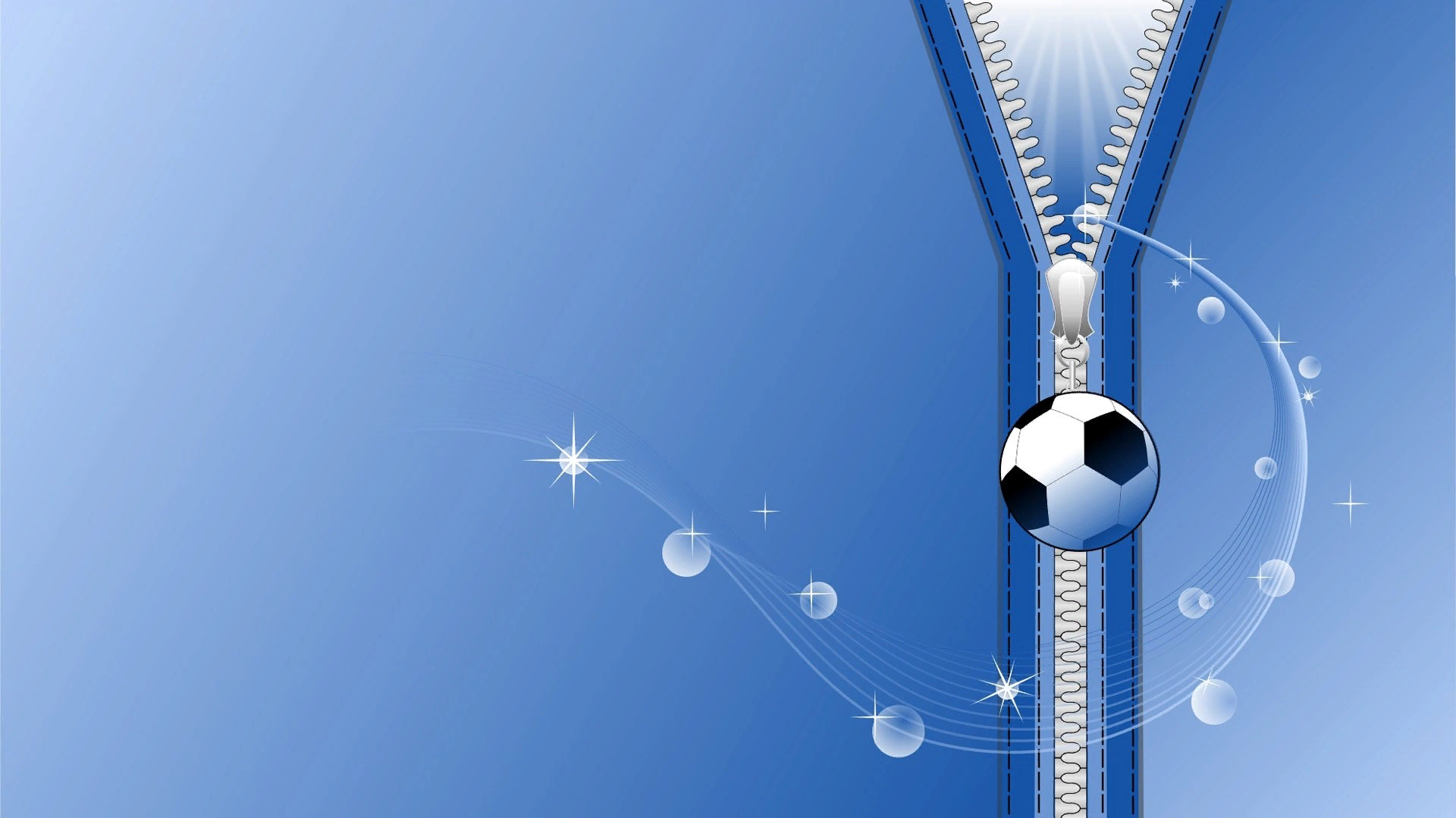 Основные виды движения
1. Прыжки со скамейки на полу согнутые ноги (8-10 раз)
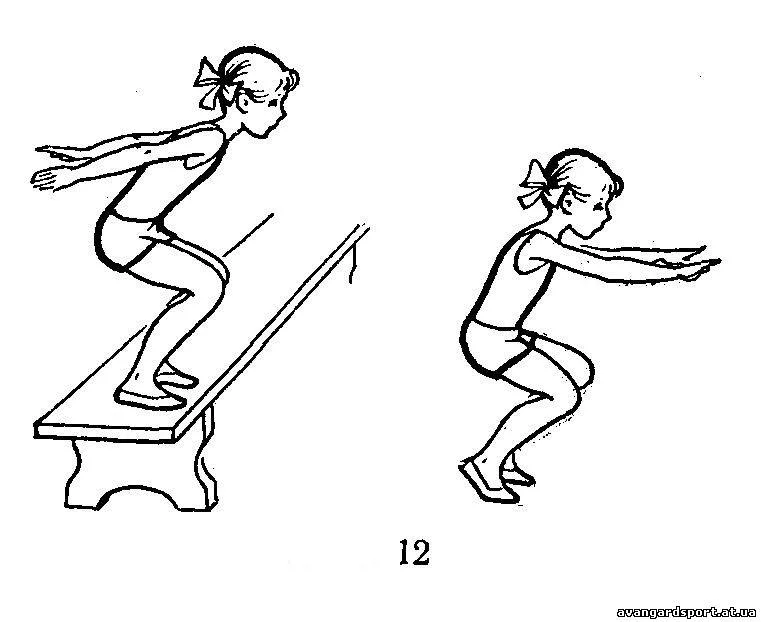 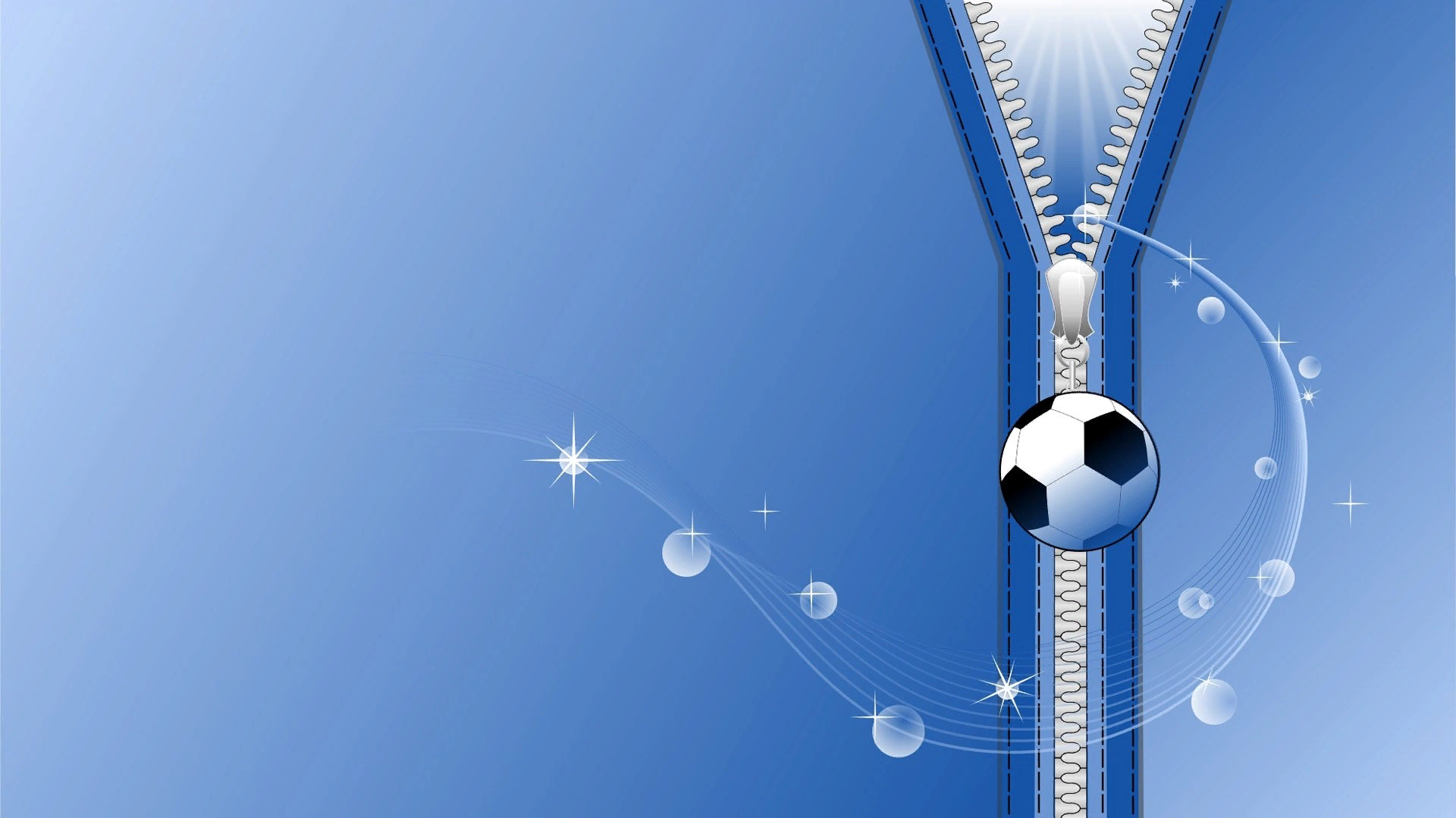 2.Бросание мяча (большого диаметра)друг другу двумя руками
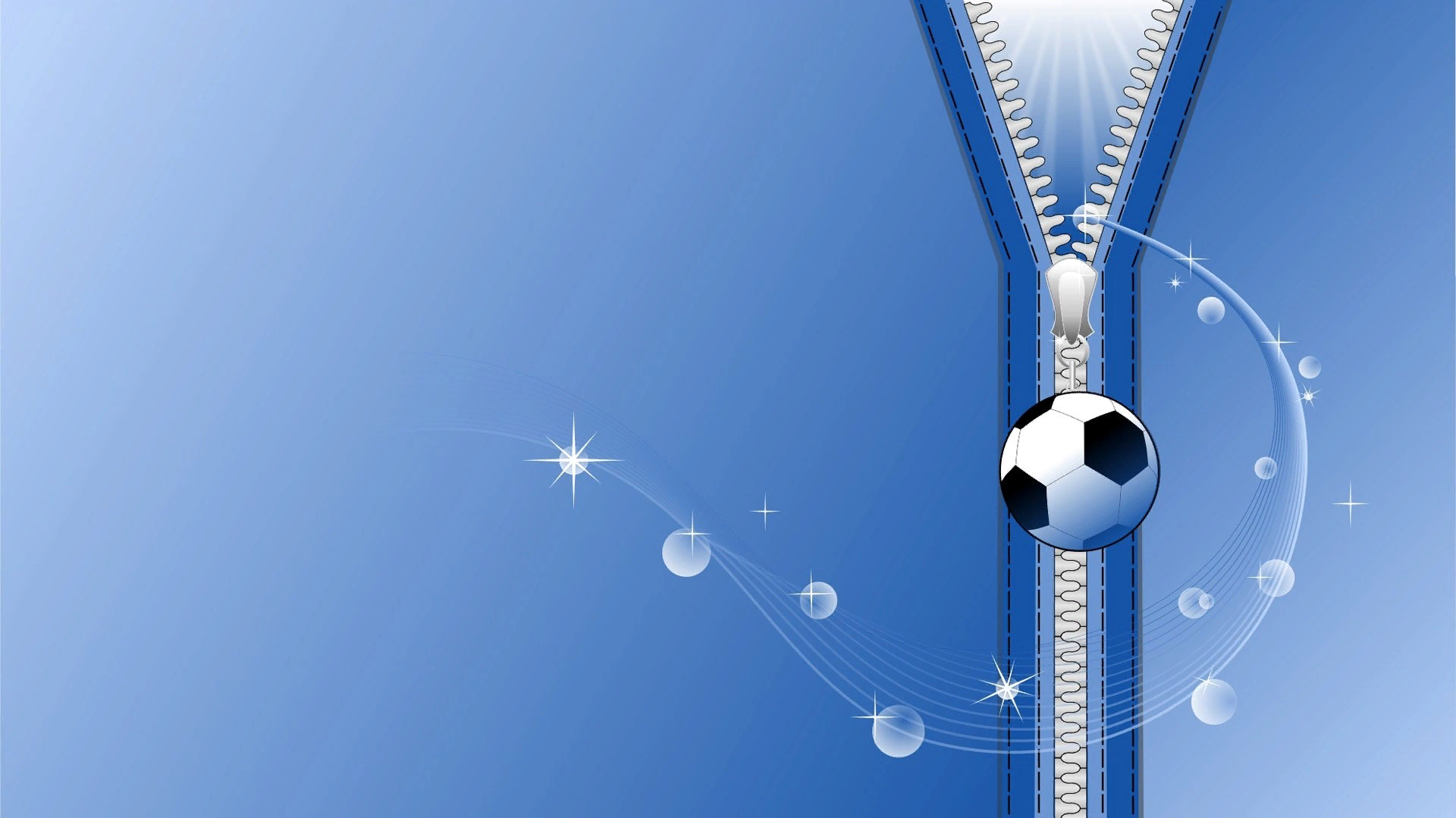 3. Ползание по гимнастической скамейки на четвереньках
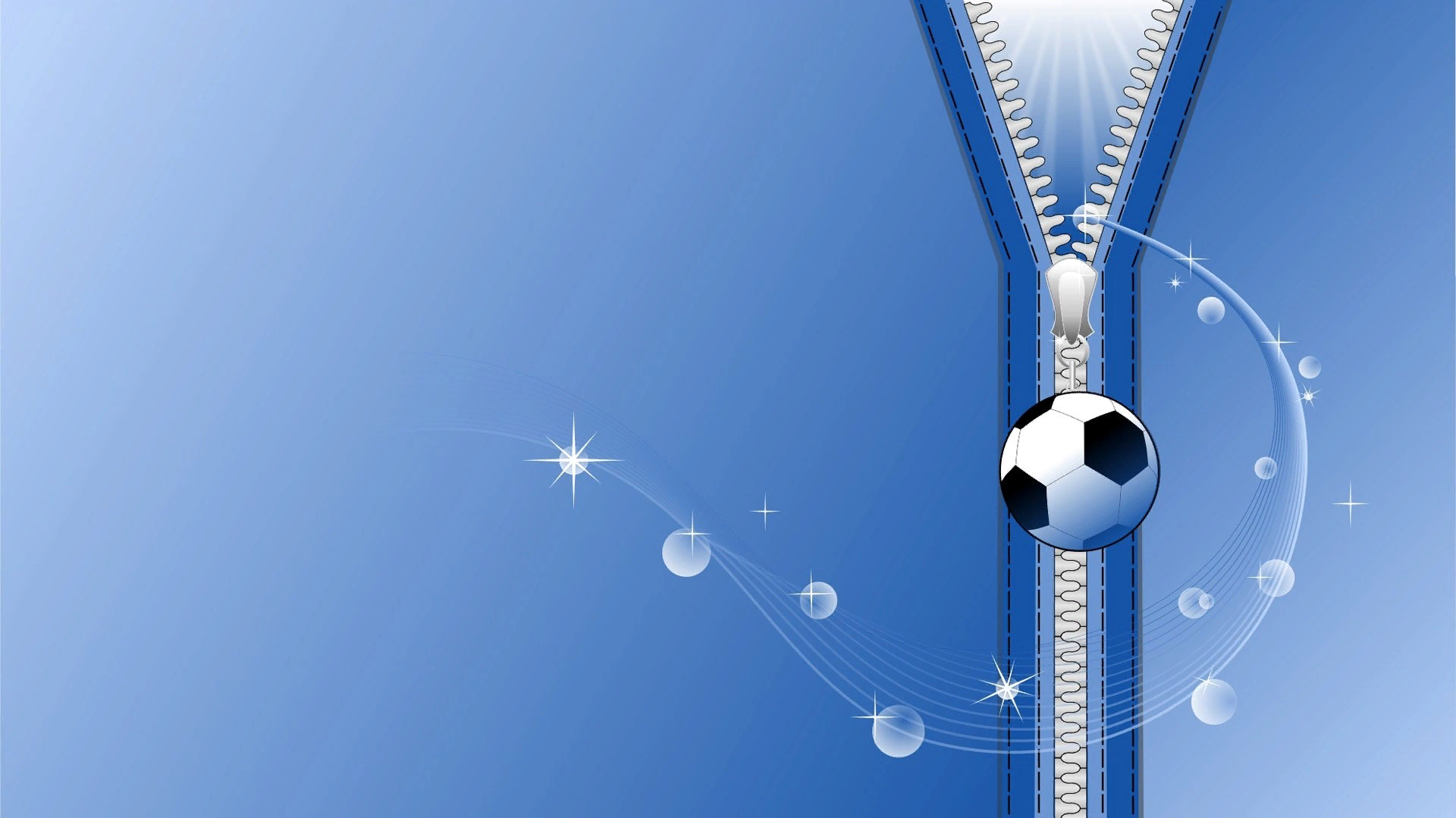 Игра малой подвижности «У кого мяч»